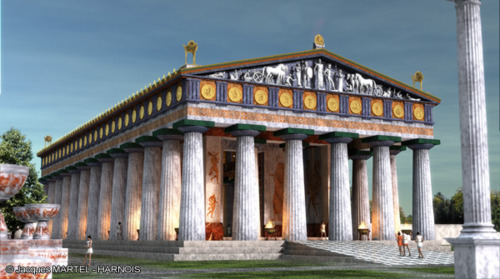 Le Temple d’Olympie
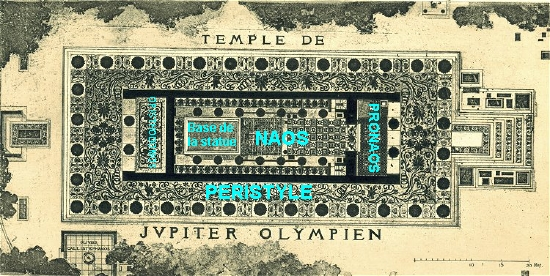 DE ALMEIDA Alicia 3°7 et MOUTOT Helene 3°7
I. INTRODUCTION
Olympie (en grec ancien): Ὀλυμπία
Olympie en Grèce
Temple Panhéllenique : est un sanctuaire de la Grèce antique dans lequel les Grecs issus de différentes cités honorent en commun le ou les mêmes dieux.
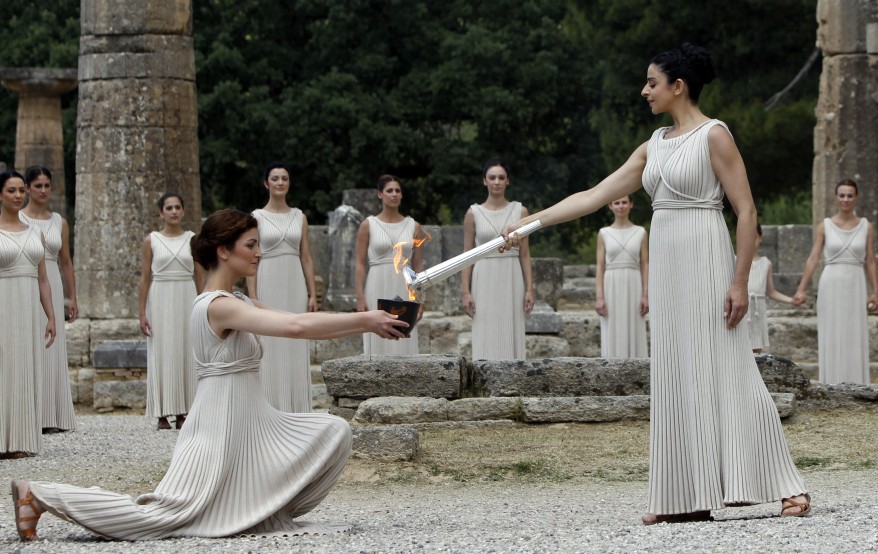 Drapeau Olympique
Reconstitution des Grecques allumant la flamme Olympique
Buste de Pausanias
Buste de Zeus
II. EXTERIEUR
Dorique : qualifie un style antique grec caractérisé par des colonnes à fût cannelé sans base et un chapiteau à entablement
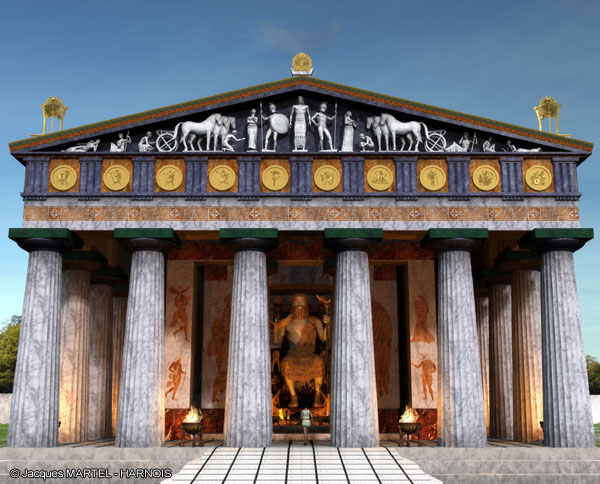 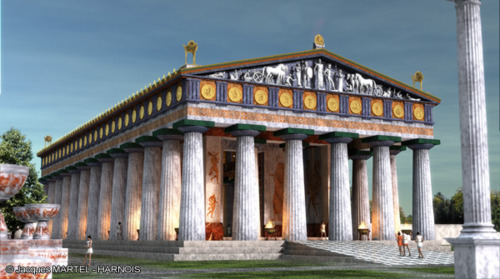 Reconstitution du fronton principal du temple
Reconstitution avec vue plus étendue sur le temple
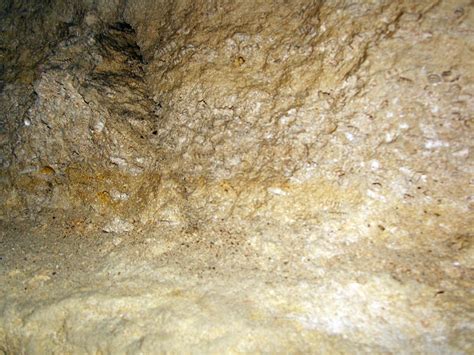 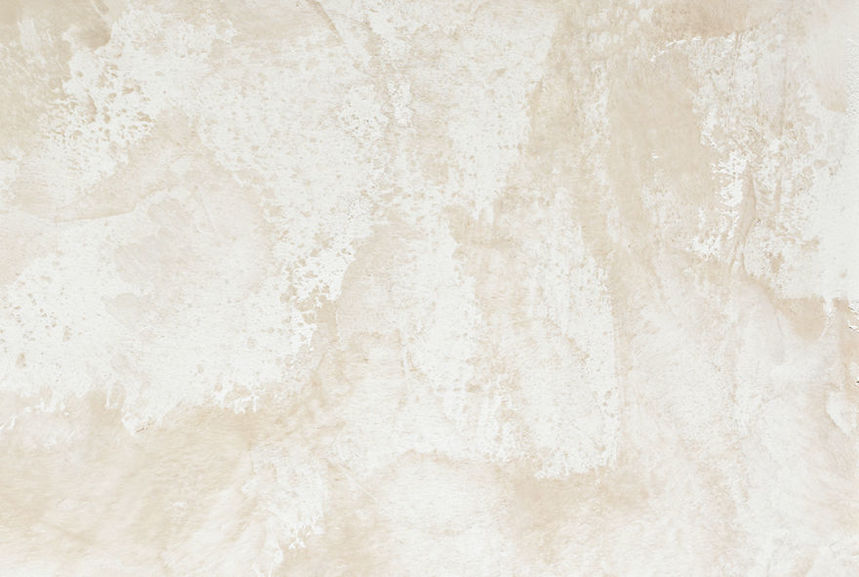 Calcaire coquille
Stuc blanc
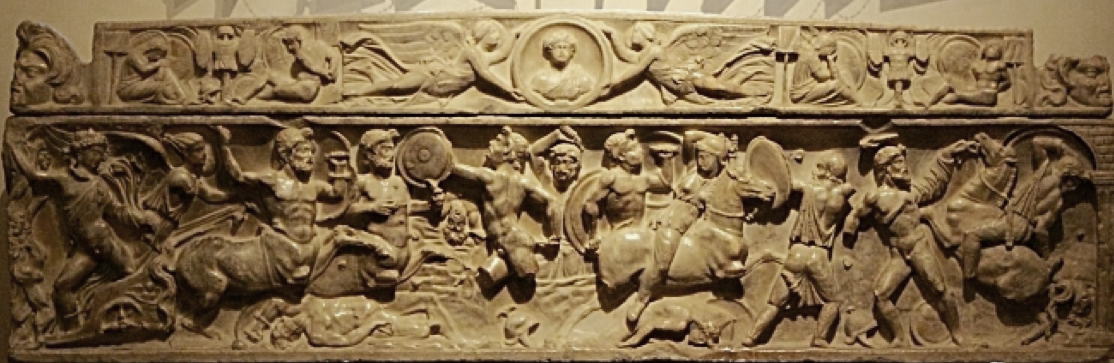 Bataille des centaures contre les Lapithes
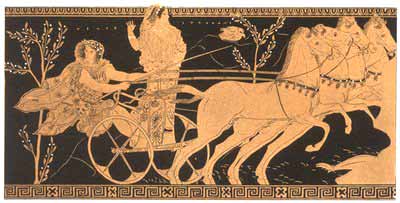 Course de chars
Centaure : créature mythologique mi Homme mi cheval
Lapithes : peuple mythologique de Thessalie célèbre pour son adresse à dresser les chevaux
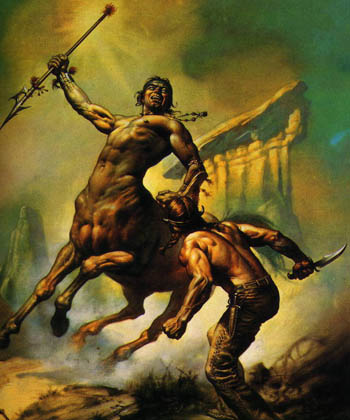 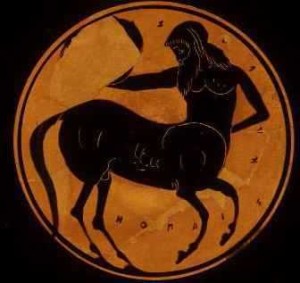 III. INTERIEUR
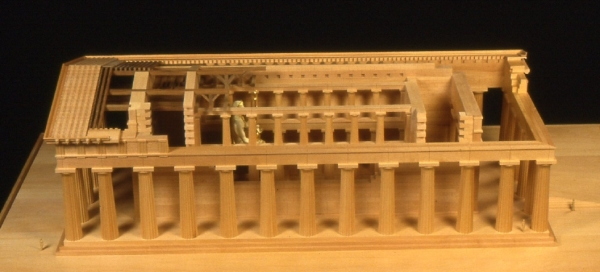 Reconstitution avec vue intérieure sur le temple
Reconstitution avec angle de vue différent
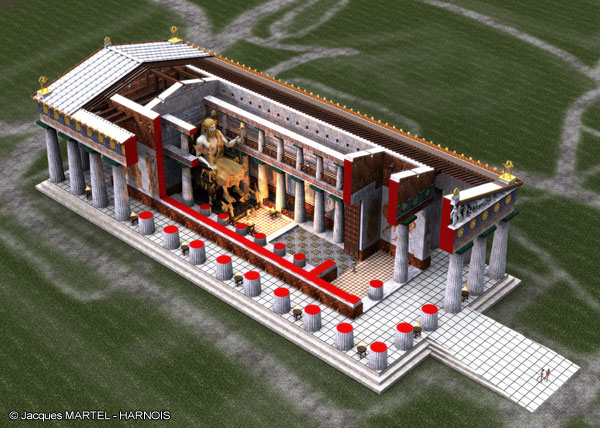 Reconstitution du temple d’Olympie détaillée
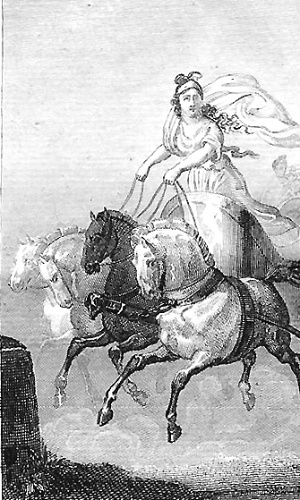 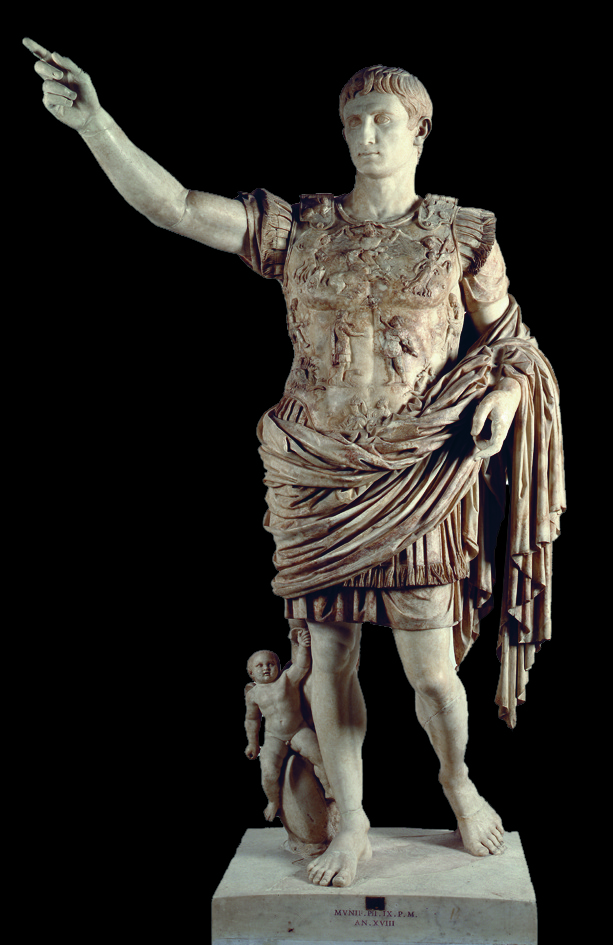 Cynisca, femme cocher
Statue d’Auguste
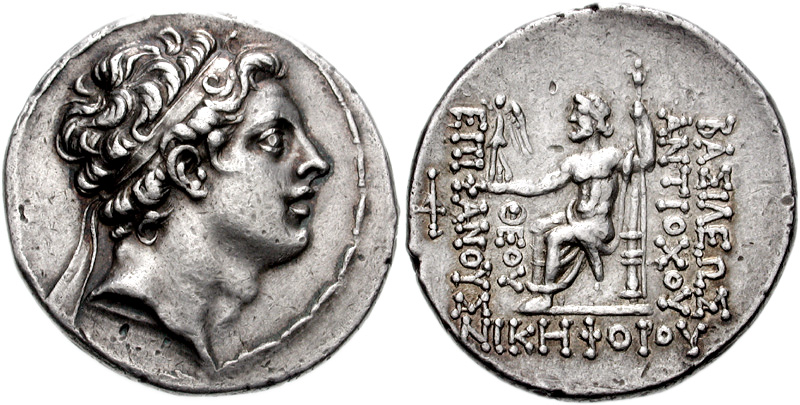 Pièce à l’effigie   d’Antiochus IV
IV. STATUE DE ZEUS
Chryséléphantine (χρυσός- ελεφάντος) : qui est fait d’Or et d’Ivoire
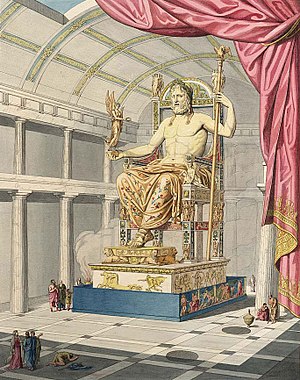 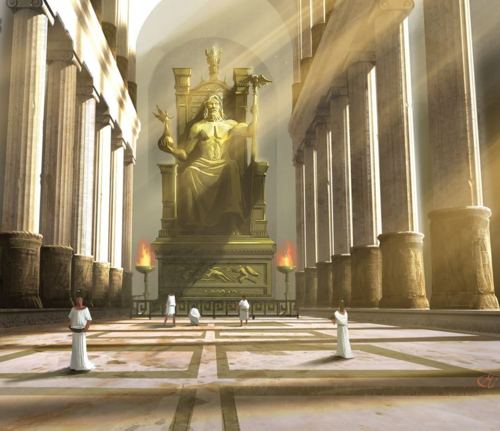 Reproduction de la statue de Zeus Olympien
2ème reproduction
V. CONCLUSION
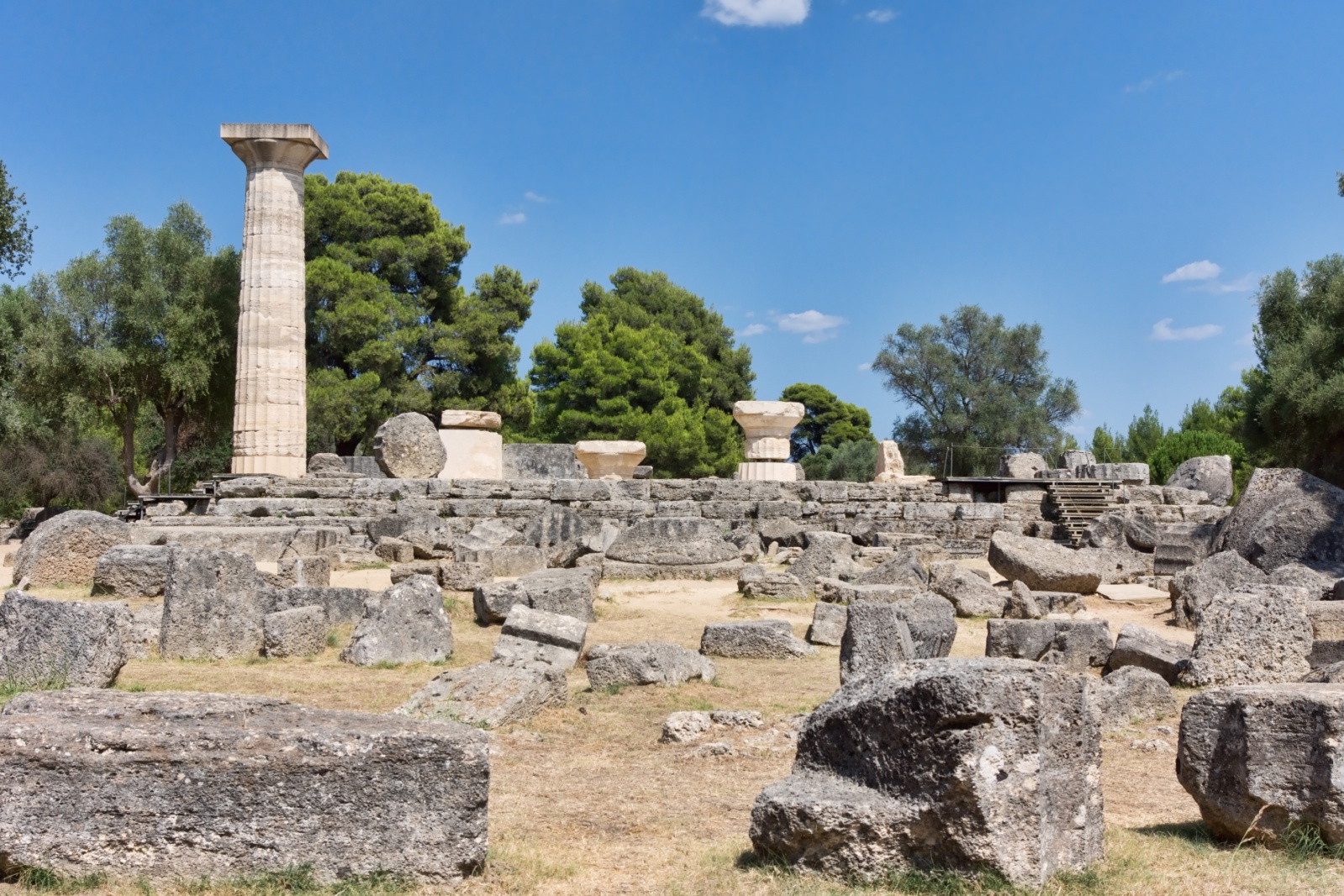 Ruines du temple d’Olympie
SOURCES : 

. Wikipedia
. Cndp
. Unesco
. Projet Antiquité